Совершенствование механизмов регулирования торговли и привлечение к внешнеторговым операциям средних и малых компаний
Институт торговой политики
2015 г.
Изменение прироста ВВП к предыдущему году 1995-2013 гг.
Доля экспорта товаров и услуг в ВВП, %
Динамика объема экспорта товаров и услуг РФ и мировых цен на сырье и энергоносители
Основные проблемы российского экспорта
Чрезмерная зависимость от экспорта небольшого числа компаний (2013 г.)
Соотношение темпов прироста экспорта сырья и готовой продукции по отдельным группам стран
Среднегодовые темпы прироста экспорта различных категорий готовой продукции по отдельным группам стран
Доля товаров с ростом и снижением индекса относительной конкурентоспособности в общем экспорте 2005-2013 гг.
Удельный вес отдельных товарных групп среди товаров с ростом индекса относительной конкурентоспособности
Среднегодовые темпы прироста экспорта по товарам для которых вырос индекс относительной конкурентоспособности RCA (%)
Три направления российского экспортаI
Три направления российского экспортаII
Три направления российского экспортаIII
Важнейший вид поддержки – субсидииКрасные (red) – запрещенные
Важнейший вид поддержки – субсидииЗеленые (green) – разрешенные
Важнейший вид поддержки – субсидииЖелтые (amber)
Соотношение доли высокотехнологичной продукции в экспорте обработанной продукции и качества таможенных процедур
Соотношение доли высокотехнологичной продукции в экспорте обработанной продукции и уровня налоговой нагрузки
Задачи в сфере продержки бизнеса в рамках правил ВТО
Государство
Бизнес
-Выполнить все принятые конкретные жесткие обязательства в рамках ВТО
- применять адекватные меры регулирования, сделав их минимально обременительными  для себя при их соответствии обязательствам
- обеспечить транспарентность и информированность
- обеспечить правильное лоббирование интересов национального бизнеса
- организовать обучение кадров
- организовать «continued»-взаимодействие федерального и регионального уровней
- принять меры по улучшению делового климата, независимо от ВТО-«bell»
- включиться в on-line режим информированности по отношению к мерам регулирования (inside/outside monitoring)
- квалифицированно идентифицировать случаи нарушения своих прав как бизнеса из страны-члена ВТО
- идентифицировать случаи нарушения конкуренции на рынке (дискриминация)
- взаимодействовать с государством в целях формирования правильной позиции для лоббирования
- использовать «skilled cooperation» во взаимодействии с партнерами при возникновении конфликтных ситуаций
Журнал « Торговая политика»
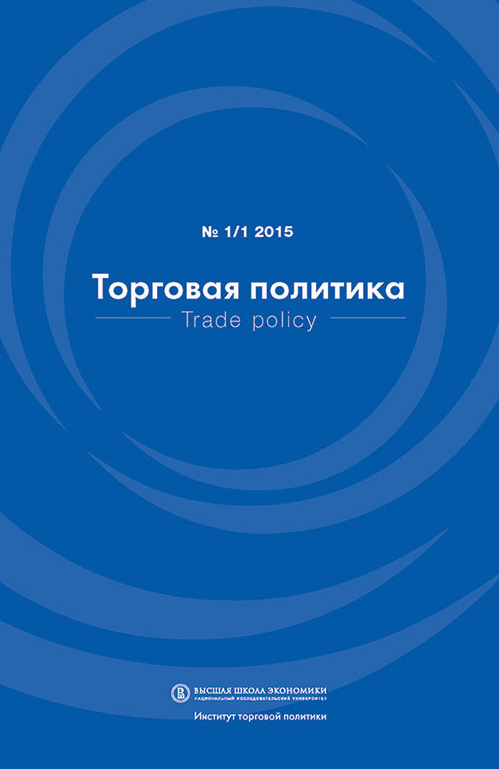 Журнал « Торговая политика»
http://tradepolicyjournal.hse.ru/
Спасибо за внимание